Hartelijk welkom bij de Nederlandse Bridge Academie
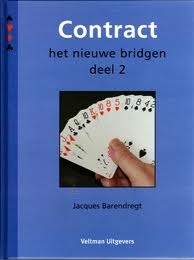 Hoofdstuk 9

SA afspelen, complicaties
Contract 2, hst 9
1
♠ A7
	♥ HB7
	♦ V10643
	♣ V102
♣7
	♠ H5
	♥ V93
	♦ B98
	♣ AHB83
Zuid speelt 3SA. 

West start met ♣7.
N   
W  O 
Z
Contract 2, hst 9
2
♠ A7
	♥ HB7
	♦ V10643
	♣ V102
♠V
	♠ H5
	♥ V93
	♦ B98
	♣ AHB83
Zuid speelt 3SA. 

West start met ♠V.
N   
W  O 
Z
Contract 2, hst 9
3
Speelplan SA
Contract 2, hst 9
4
Speelplan SA
Contract 2, hst 9
5
♠ A7
	♥ HB7
	♦ V10643
	♣ V102
♣7
	♠ H5
	♥ V93
	♦ B98
	♣ AHB83
Zuid speelt 3SA. 

West start met ♣7.
N   
W  O 
Z
Contract 2, hst 9
6
♠ A7
	♥ HB7
	♦ V10643
	♣ V102
♠V
	♠ H5
	♥ V93
	♦ B98
	♣ AHB83
Zuid speelt 3SA. 

West start met ♠V.
N   
W  O 
Z
Contract 2, hst 9
7
♠ 843
	♥ A93
	♦ 643
	♣ B1092
♠B
	♠ AHV
	♥ H5
	♦ A972
	♣ AV83
Zuid speelt 3SA. 

West start met ♠B.
N   
W  O 
Z
Contract 2, hst 9
8
♠ 843
	♥ A93
	♦ 643
	♣ B1092
♠B
	♠ AHV
	♥ 85
	♦ AH72
	♣ AV83
Zuid speelt 3SA. 

West start met ♠B.
N   
W  O 
Z
Contract 2, hst 9
9
♠ 843
	♥ A93
	♦ 643
	♣ B1092
♠B
	♠ AH5
	♥ 852
	♦ AH7
	♣ AV83
Zuid speelt 3SA. 

West start met ♠B.
N   
W  O 
Z
Contract 2, hst 9
10
♠ A4
	♥ 93
	♦ 643
	♣ HVB109
♠V
	♠ H85
	♥ A8542
	♦ AH72
	♣ 83
Zuid speelt 3SA. 

West start met ♠V.
N   
W  O 
Z
Contract 2, hst 9
11
♠ V4
	♥ 63
	♦ AH643
	♣ 8643
♥B
	♠ AH
	♥ AV542
	♦ 752
	♣ AB7
Zuid speelt 3SA. 

West start met ♥B.
N   
W  O 
Z
Contract 2, hst 9
12
♠ 64
	♥ H63
	♦ VB63
	♣ HVB3
♠H
	♠ A53
	♥ A42
	♦ AH52
	♣ 1087
Zuid speelt 3SA. 

West start met ♠H.
N   
W  O 
Z
Contract 2, hst 9
13
♠ H4
	♥ AHVB
	♦ 643
	♣ 8653
♦H
	♠ A8652
	♥ -
	♦ A52
	♣ AV742
Zuid speelt 3SA. 

West start met ♦H.
N   
W  O 
Z
Contract 2, hst 9
14